evaluación continua del niño:  visión general
Español/Spanish
PRIMAVERA 2014
MARCO PARA LA PRÁCTICA EFECTIVA EN APOYO A LA PREPARACIÓN PARA LA ESCUELA PARA TODOS LOS NIÑOS
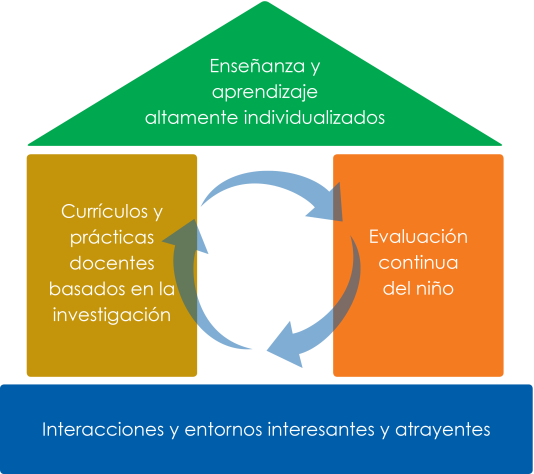 OBJETIVOS
Aprender a recabar diferentes tipos de información evaluativa de los niños.
Comprender y utilizar la información evaluativa para mejorar el aprendizaje de los niños.
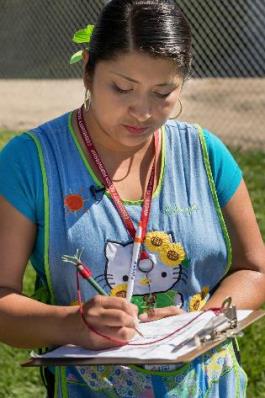 VIDEO: DESARROLLAR SU  SISTEMA DE RECOPILACIÓN DE DATOS
VIDEO: Desarrollar su sistema              de recopilación de datos
LA EVALUACIÓN CONTINUA DEL NIÑO EN SU PROGRAMA
¿Cómo recaban y utilizan información sobre el avance de los niños en su programa?
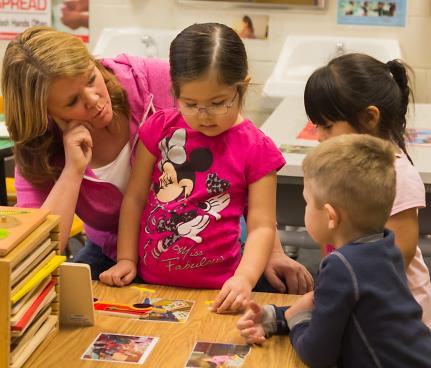 PREGUNTAS CLAVE
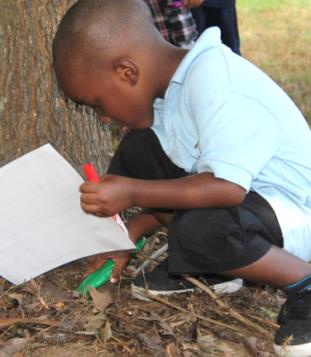 ¿Qué tan bien están aprendiendo los niños?
¿Cómo lo sabemos?
¿Cómo lo sabemos  con seguridad?
¿Qué haremos a continuación?
ASPECTOS BÁSICOS DE LA  EVALUACIÓN CONTINUA DEL NIÑO
Saber lo que se desea evaluar.
Seleccionar metas de aprendizaje importantes.
Reunir suficiente información.
Utilizar múltiples métodos.
Recabar datos en los diferentes entornos.
Recabar datos a lo largo del tiempo.
Usar los datos para informar la enseñanza.
Revisarlos con regularidad.
Los BENEFICIOS
Monitorear el avance hacia las metas.
Generar preguntas e hipótesis.
Compartir el avance de los niños con las familias.
Proporcionar información a especialistas.
Informar la enseñanza.
Apoyar el desarrollo de los niños más allá del salón de clases.
PLANIFICAR PARA LA EVALUACIÓN CONTINUA DEL NIÑO
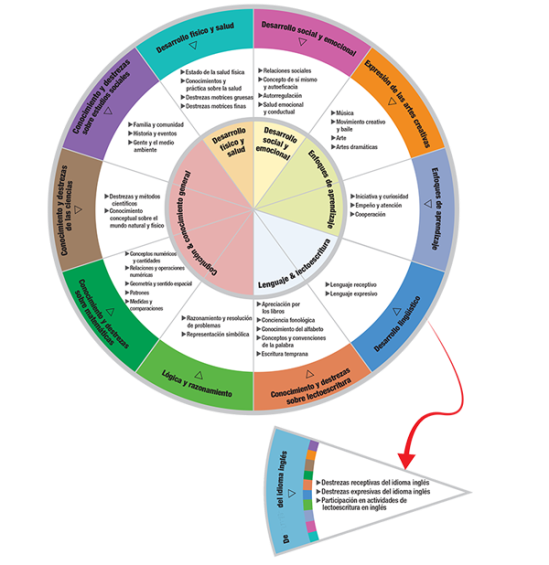 ¿QUÉ?
Recabar información sobre:
TODOS los niños
TODOS los dominios
¿CUÁNDO?
Durante una o varias actividades cotidianas
Cuando sea factible (tipo de actividad, adultos disponibles)
¿QUIÉN LO HARÁ?
Maestros, asistentes y/o especialistas
Elegir la mejor ESTRATEGIA
Todos los niños/un dominio
Grupos pequeños/múltiples dominios
Durante las actividades en grupos pequeños
Cuando hay más adultos presentes
Gran cantidad de información/actividad única
Menor cantidad de información/varias actividades
Reunir información
Registros anecdóticos
Muestras de trabajo
Videos
Listas de verificación
Información proporcionada por las familias
EVALUAR CON SEGURIDAD
Los datos evaluativos deberían ser:
Objetivos
Válidos
Confiables
Equitativos
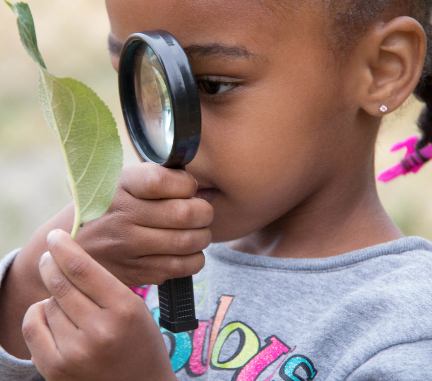 Organizar la información
Organizar:
Portafolios/Carpetas
Cuadernos
Programa de computadora
Compartir con:
Equipo docente
Supervisores
Especialistas
Familias
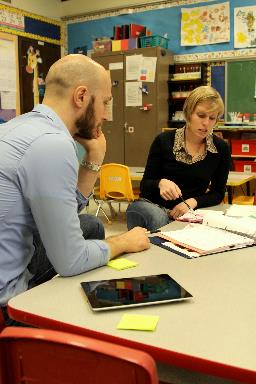 ANALIZAR los datos de la evaluación continua del niño
Examinar toda la información que se ha reunido.
¿Se ven  patrones  en los datos?
¿Qué ajustes se  podrían hacer  a la enseñanza?
Interpretar los datos de la evaluación continua del niño
Examinar toda la información que se ha reunido. ¿Cómo se están desarrollando los niños y cómo están aprendiendo?
No están avanzando 
Están avanzando con demasiada lentitud
Están avanzando  hacia las metas
Han alcanzado las metas
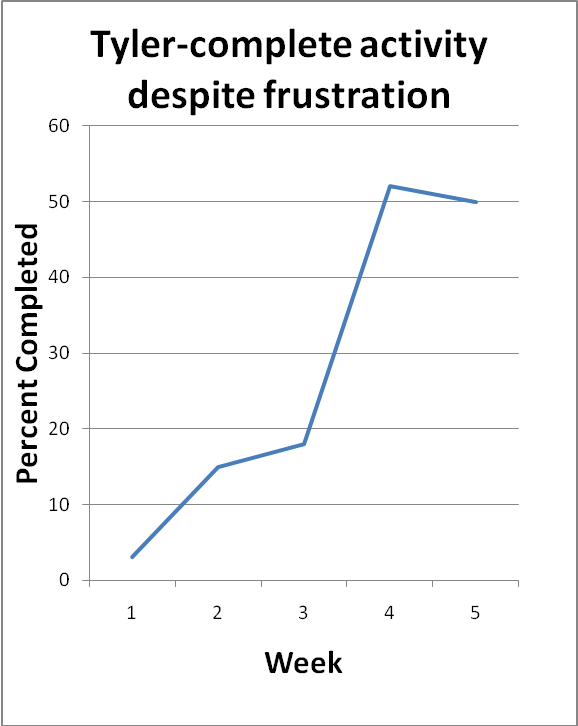 Tyler: Completa la actividad 
a pesar de las frustraciones
Porcentaje completada
Semana a pesar de las frustraciones
TOMAR DECISIONES
AJUSTAR la enseñanza en función de los datos de la evaluación continua del niño
APOYO PARA LA EVALUACIÓN CONTINUA DEL NIÑO
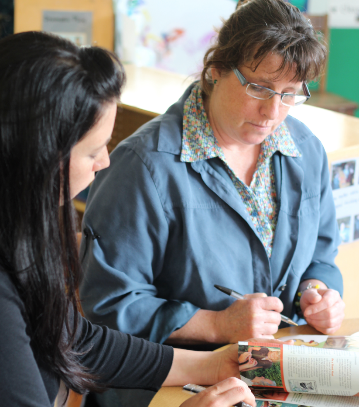 VISIÓN GENERAL DEL ciclo evaluación-instrucción
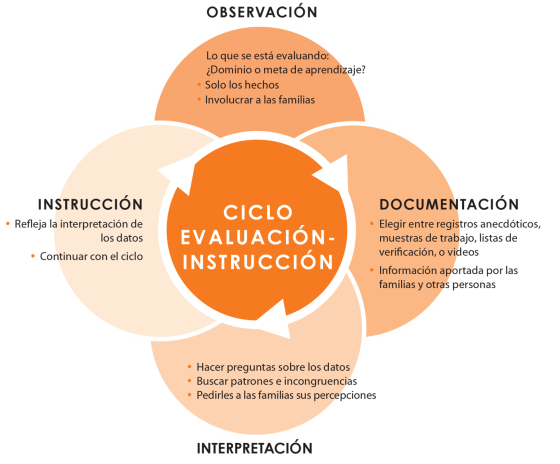 VIDEO: Entretejer la recopilación de datos
Resumen: REUNIR INFORMACIÓN
Planificar cómo reunir información sobre el aprendizaje de los niños.
Recabar datos durante las actividades cotidianas.
Organizar los datos.
RESUMEN: USAR LOS DATOS PARA INFORMAR LA ENSEÑANZA
Comprender e interpretar
Analizar los datos evaluativos.
Decidir si los niños están avanzando.
Ajustar la enseñanza para mejorar el aprendizaje.
Planificar una enseñanza informada e intencional.
Continuar recabando información evaluativa y utilizarla para informar la enseñanza.
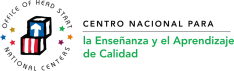 Si desea más información, escríbanos a: NCQTL@UW.EDU o llámenos al 877-731-0764

Este documento fue preparado por el Centro Nacional para la Enseñanza y el Aprendizaje de Calidad para el Departamento de Salud y Servicios Humanos de los Estados Unidos, Administración para Niños y Familias, Oficina Nacional de Head Start, con la subvención #90HC0002.
PRIMAVERA, 2014